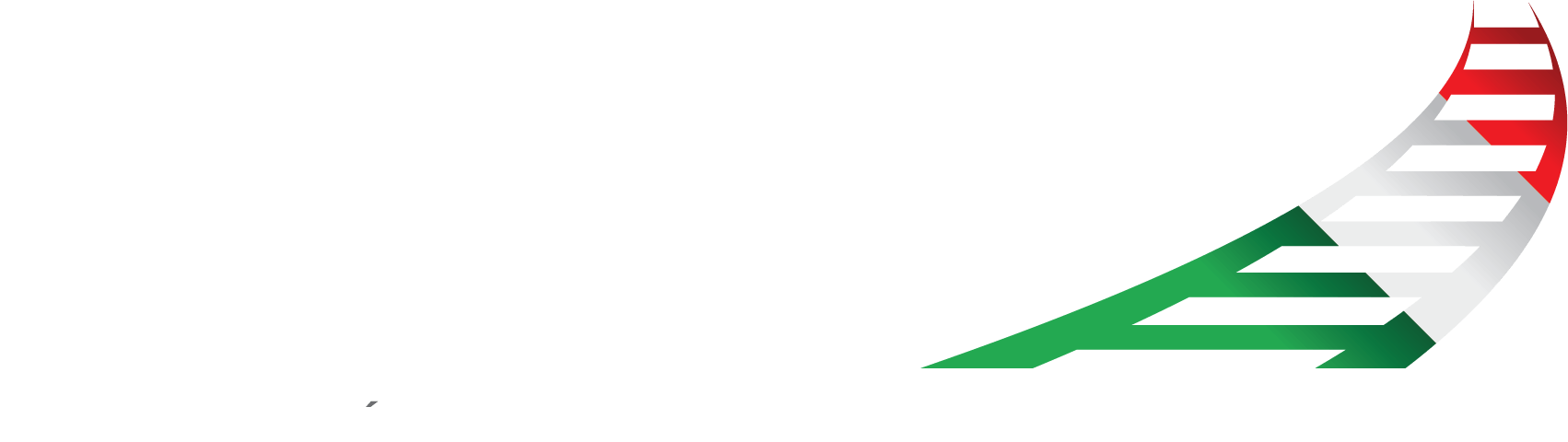 Situación Actual y Perspectivas: SITEUR
Ing. Juan Carlos Holguín Aguirre
Sistema de Tren Eléctrico Urbano SITEUR
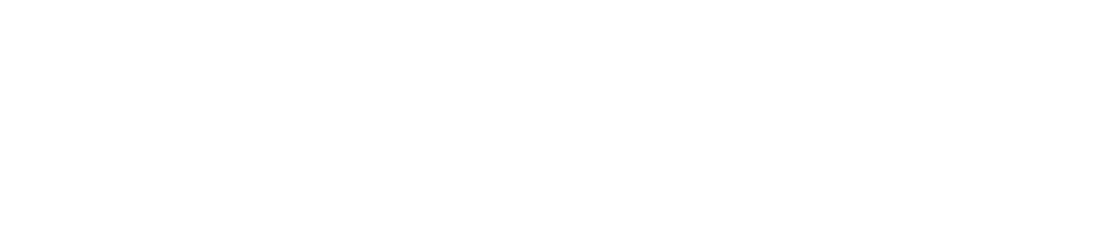 25 / 26 de octubre de 2022
Sector Metro en México
En los últimos años, en línea con la tendencia de las ciudades más desarrolladas en el mundo, después de evaluar las diferentes alternativas a aplicar en el momento de proyectar un nuevo sistema de transporte, México ha apostado a la integración de diferentes modos de transporte tanto masivo, como colectivo e individual a través de bicicletas, buses, sistemas BRT, tranvías, trenes ligeros, metros, entre otros. Jalisco no es la excepción.

Tres ciudades del país cuentan con sistema de metro o tren ligero: Ciudad de México, Monterrey y Guadalajara.
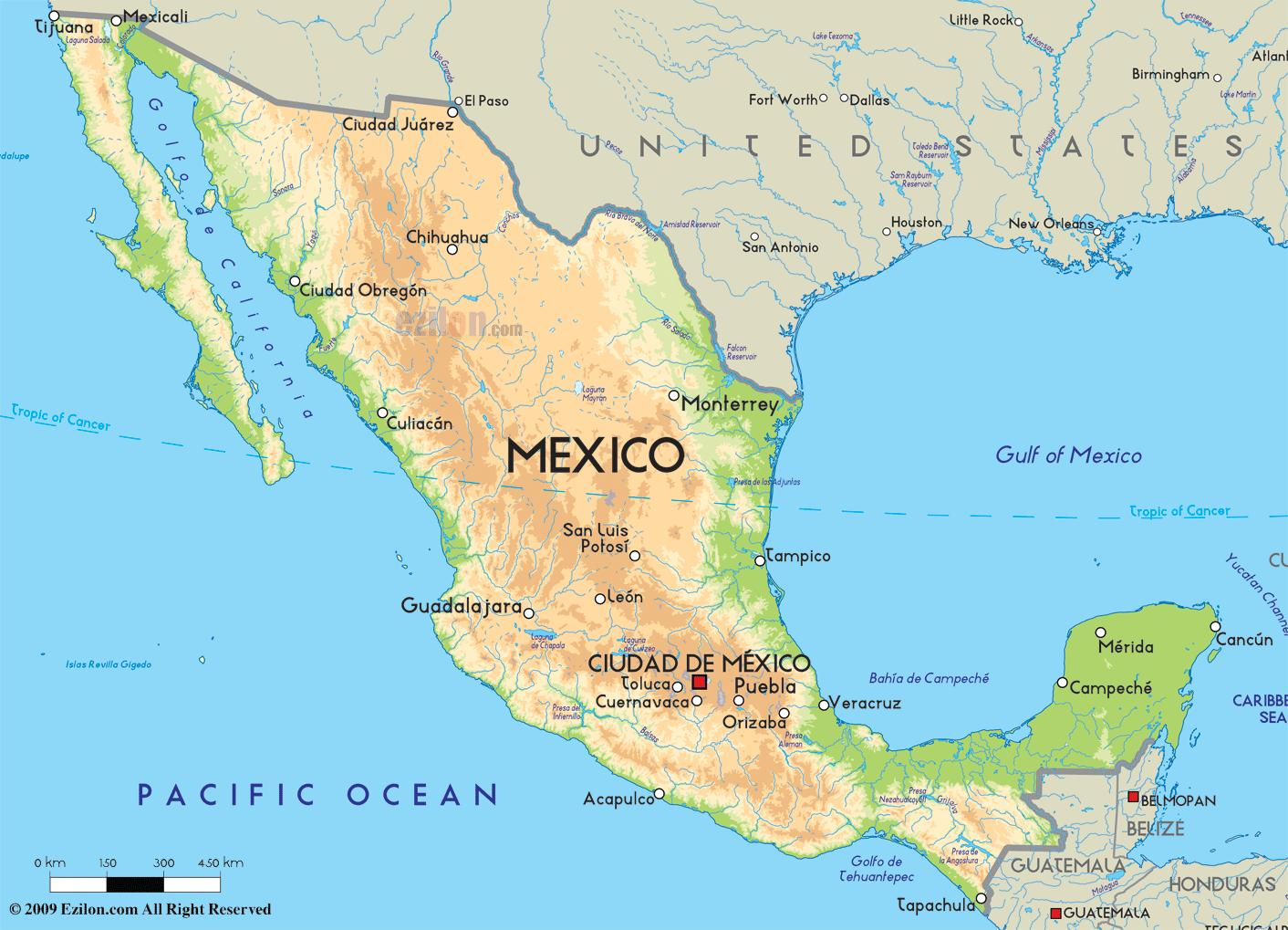 1994
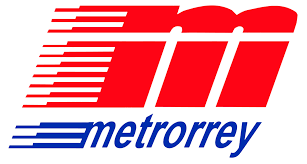 1989
1969
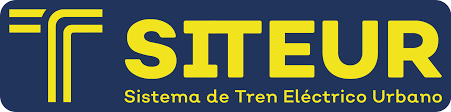 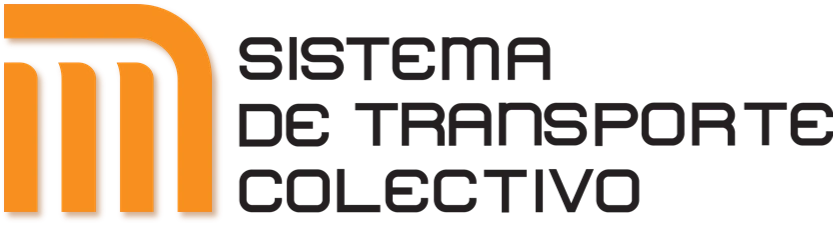 Avances en movilidad del AMG
La agenda de movilidad es una de las grandes apuestas del Gobierno de Jalisco. Una de nuestras prioridades es garantizar el transporte público de calidad que merecen las y los usuarios en el estado y en especial en el Área Metropolitana de Guadalajara (AMG).
Para conseguirlo, implementamos la política Mi Movilidad, un modelo integrado cuyo objetivo es lograr un solo sistema interconectado, eficiente y de calidad, que se logra a través de la Tarjeta electrónica Mi Movilidad.
Con el Modelo Integrado de Movilidad, Jalisco se convertirá en el primer estado de la República en contar con un sistema de transporte público integrado que permite la conexión unificada entre las diferentes modalidades de transporte, así como en diversas ciudades además del Área Metropolitana, tales como Puerto Vallarta, Ciudad Guzmán y Tepatitlán de Morelos.
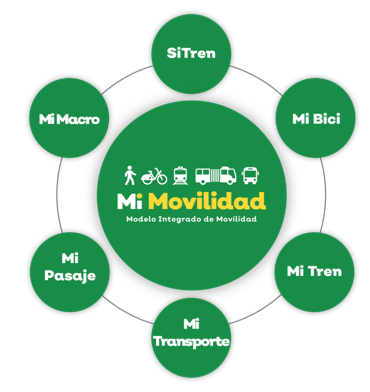 RED SITEUR ACTUAL
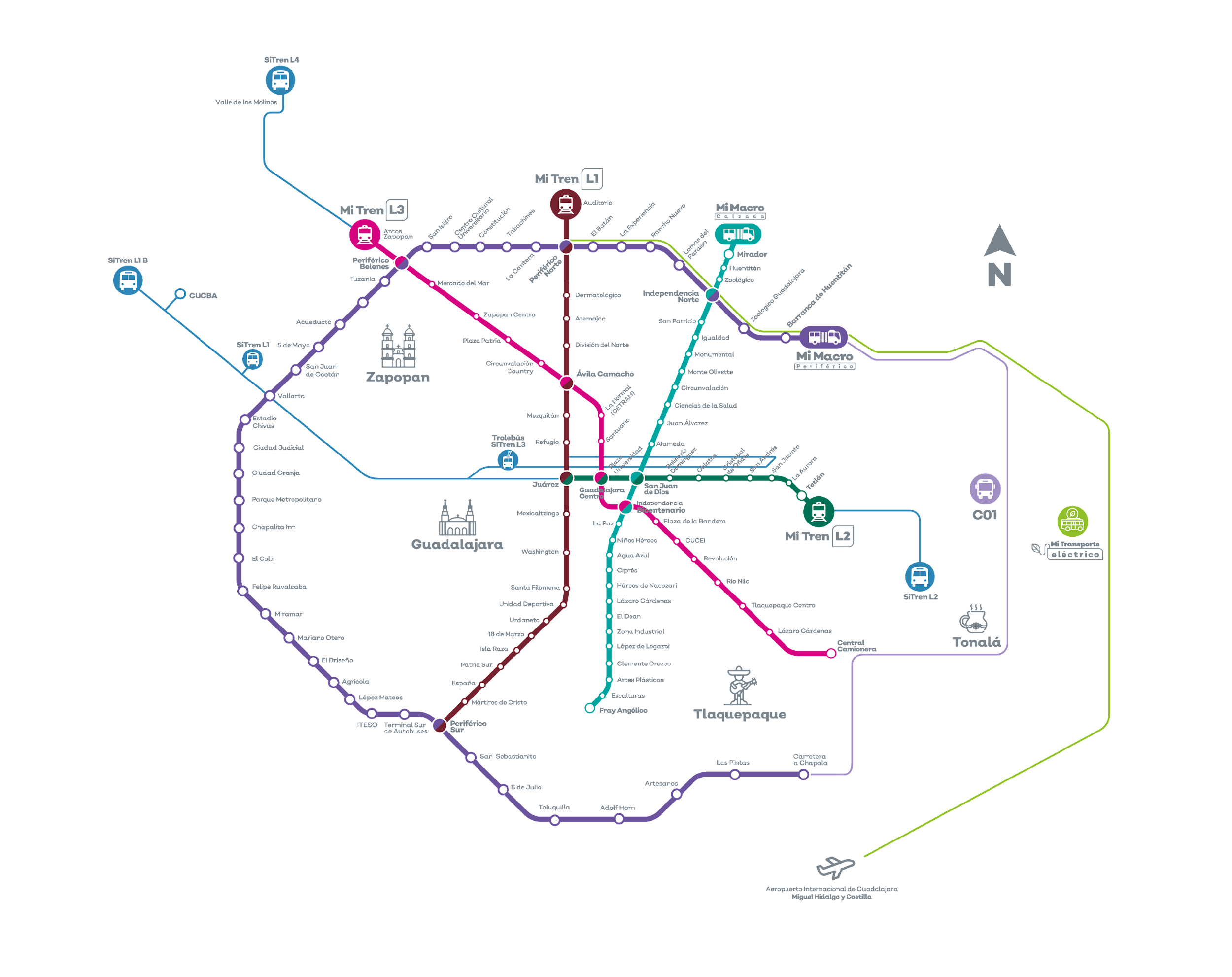 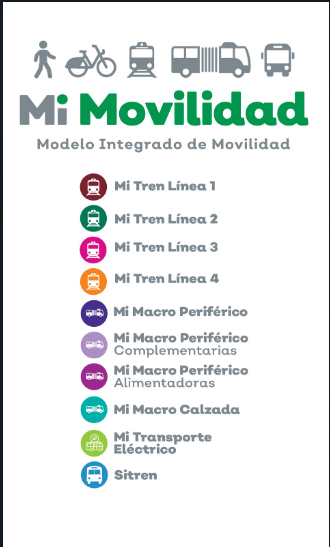 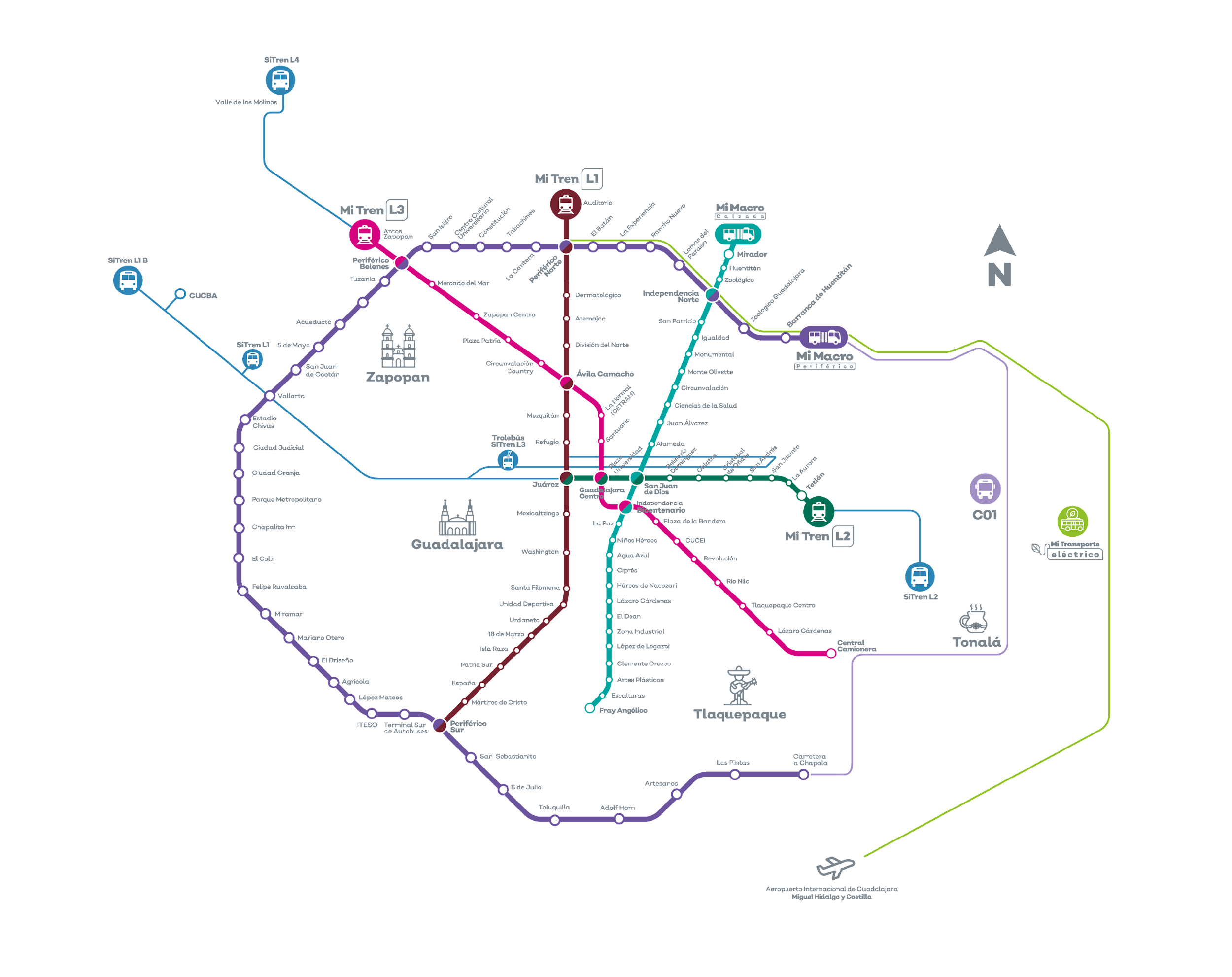 L4
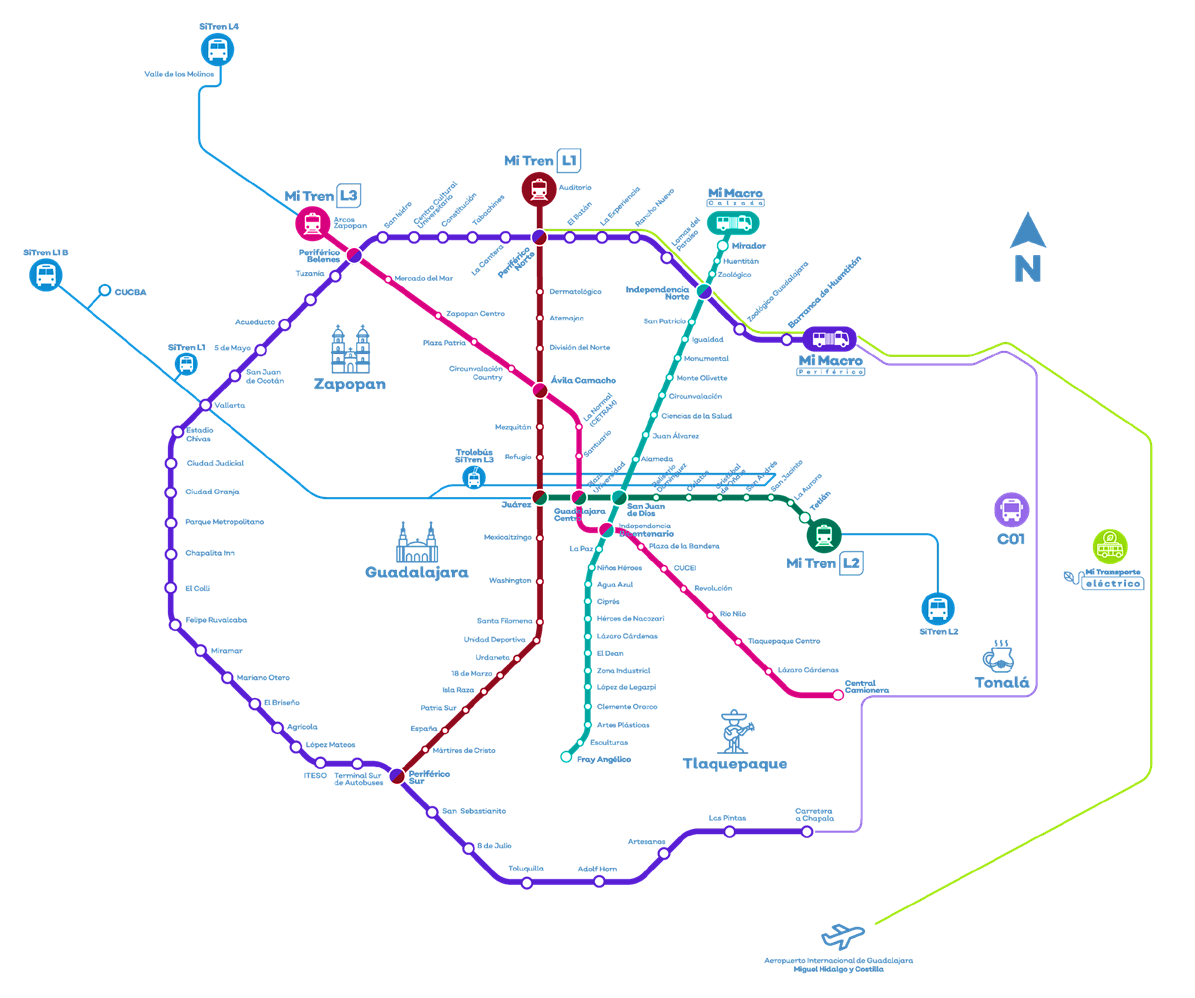 Avances en movilidad del AMG
Ordenamiento de rutas (Hombre Camión    Ruta Empresa).
Continúa la renovación de las unidades de Mi Transporte.
Tarjeta Mi Movilidad.
Ampliación y modernización de la Línea 1 Mi Tren.
Conclusión y Operación de la Línea 3 Mi Tren.
Puesta en operación de la 2ª línea de BRT: Mi Macro Periférico (2ª más grande de Latinoamérica).
Puesta en operación de la 1ª ruta eléctrica en México: Mi Transporte Eléctrico.
Avances en movilidad del AMG
Ampliación y modernización de la Línea 1 Mi Tren
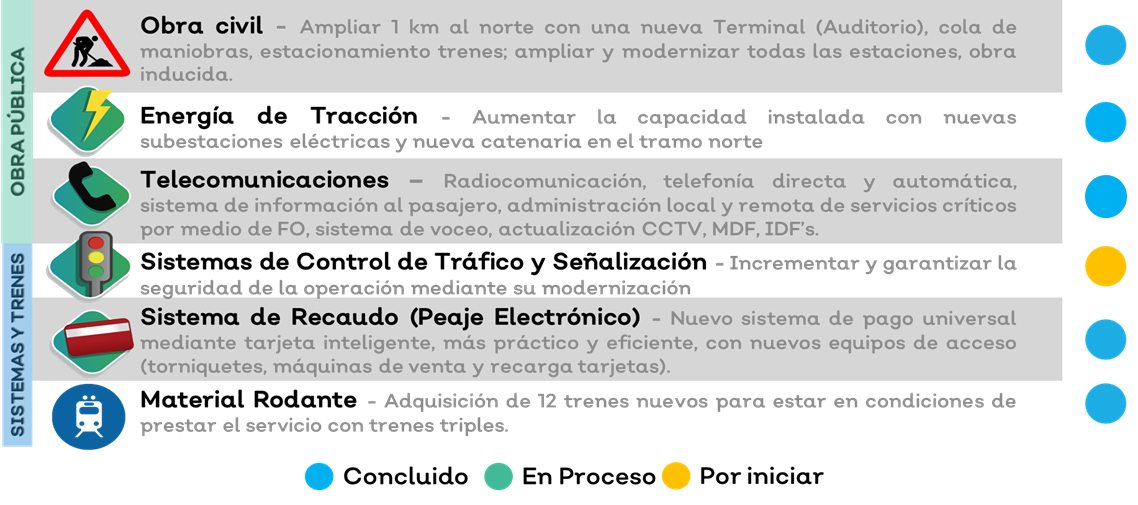 Línea 1 Mi Tren
Inaugurada en 1989
16.5 kms
20 estaciones
Modernizada entre 2014-2019
Avances en movilidad del AMG
Ampliación y modernización de la Línea 1 Mi Tren
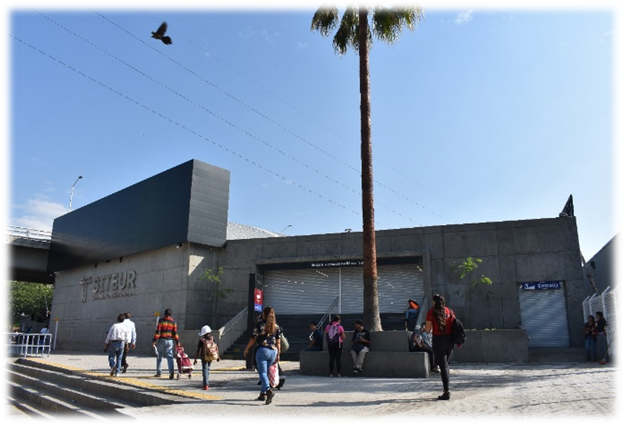 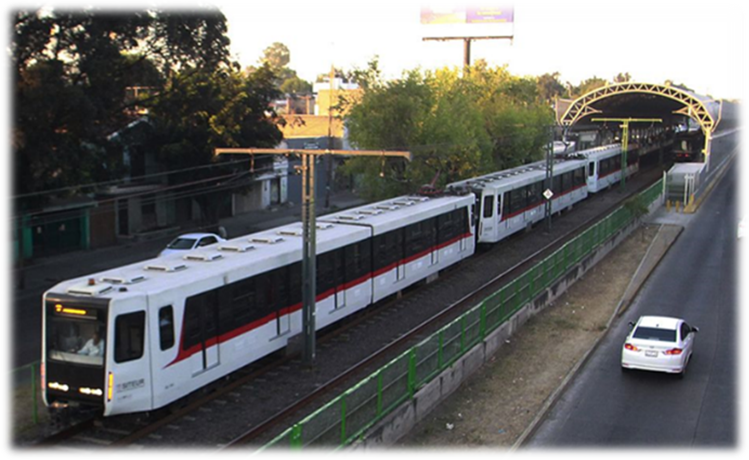 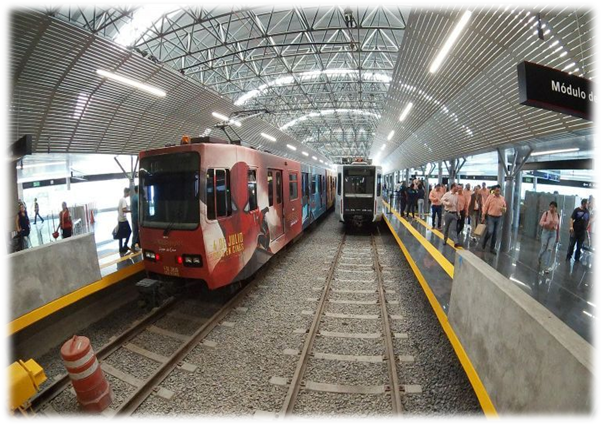 Avances en movilidad del AMG
Conclusión y Operación de la Línea 3 Mi Tren
Línea 3 Mi Tren
Inaugurada en septiembre del 2020
21.5 km
18 estaciones
128 mil usuarios diarios promedio
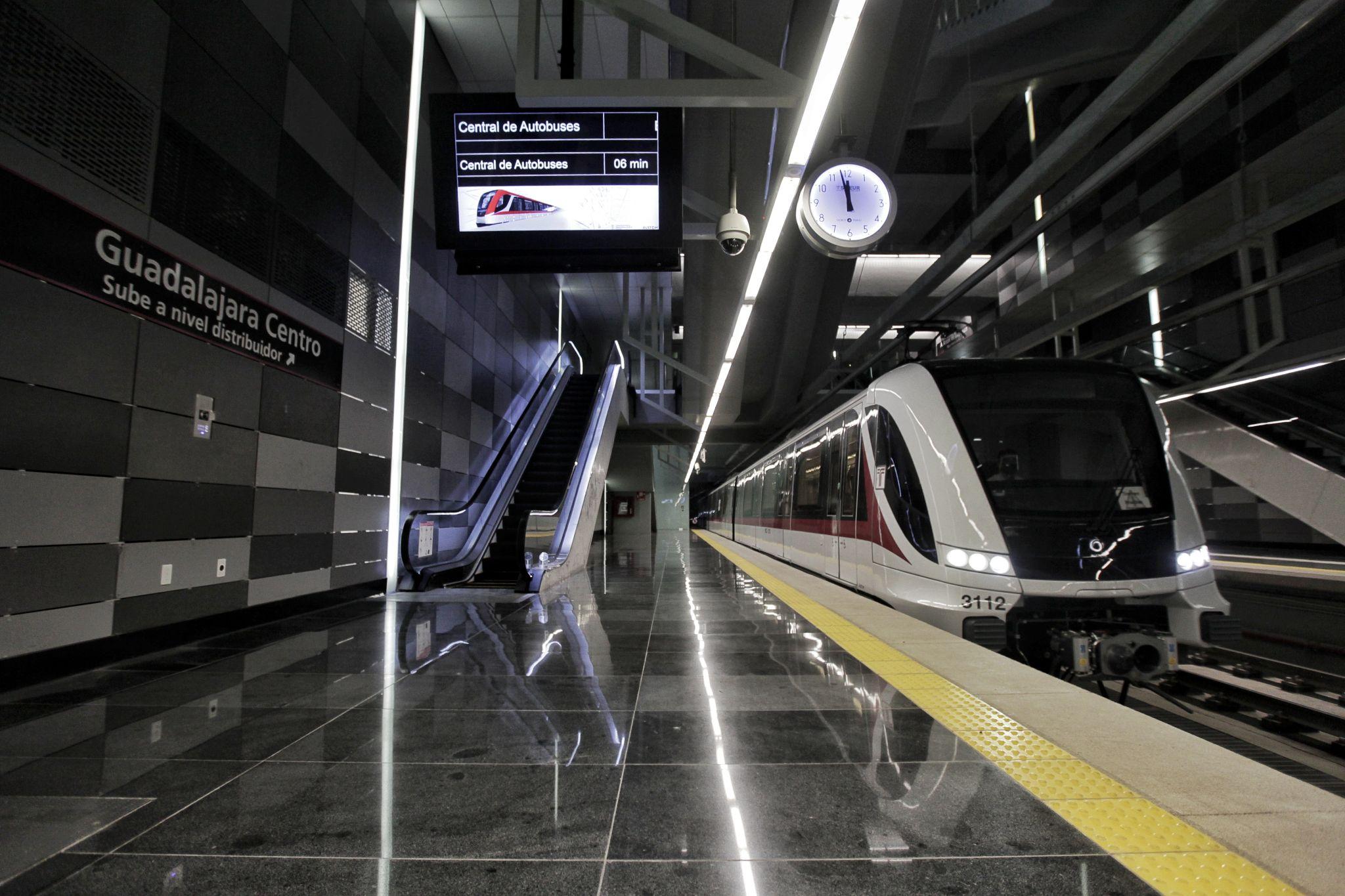 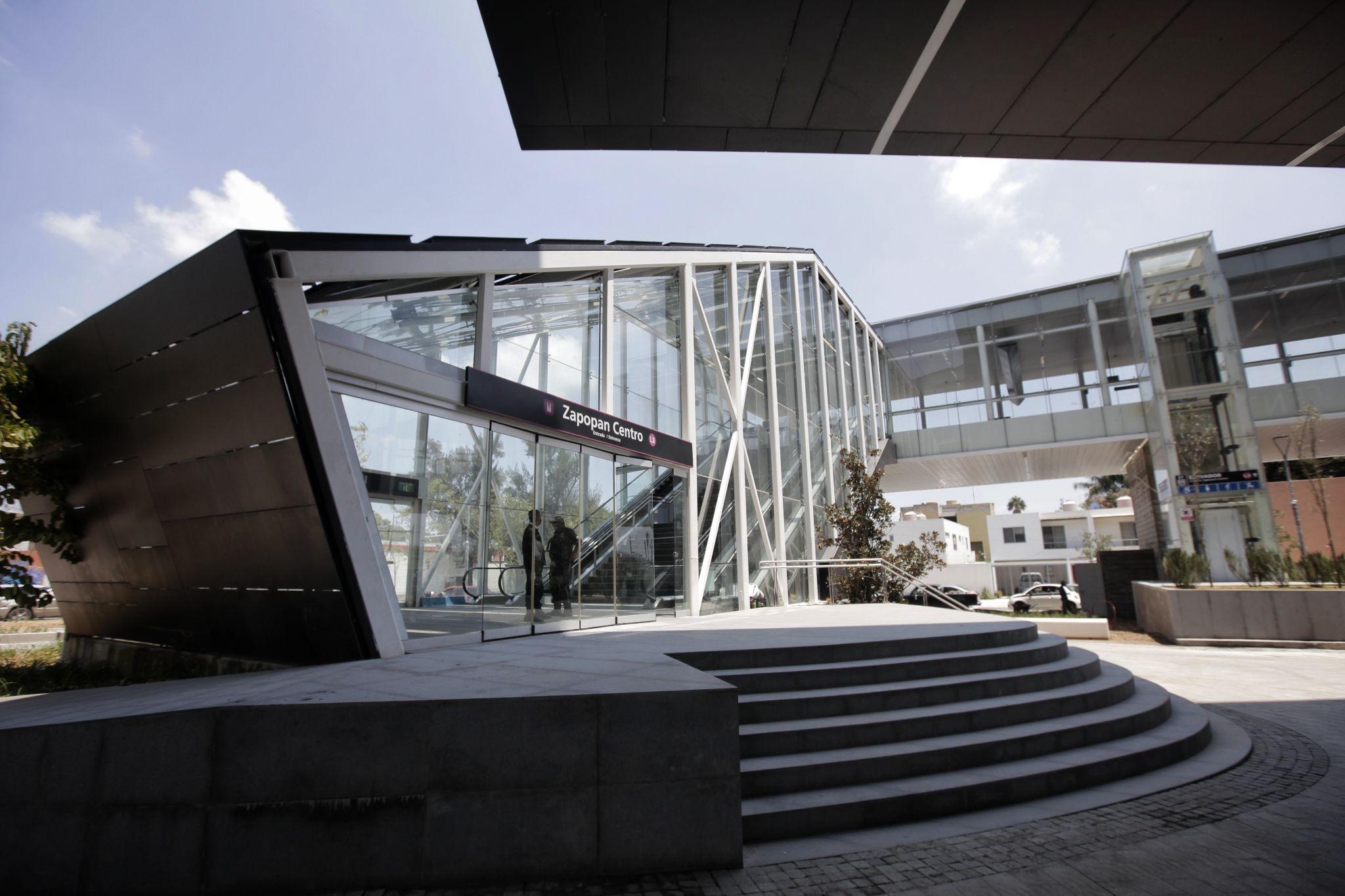 Avances en movilidad del AMG
Conclusión y Operación de la Línea 3 Mi Tren
Avances en movilidad del AMG
Puesta en operación de Mi Macro Periférico
Mi Macro Periférico
Inaugurada en 2021
41.6 km
42 estaciones
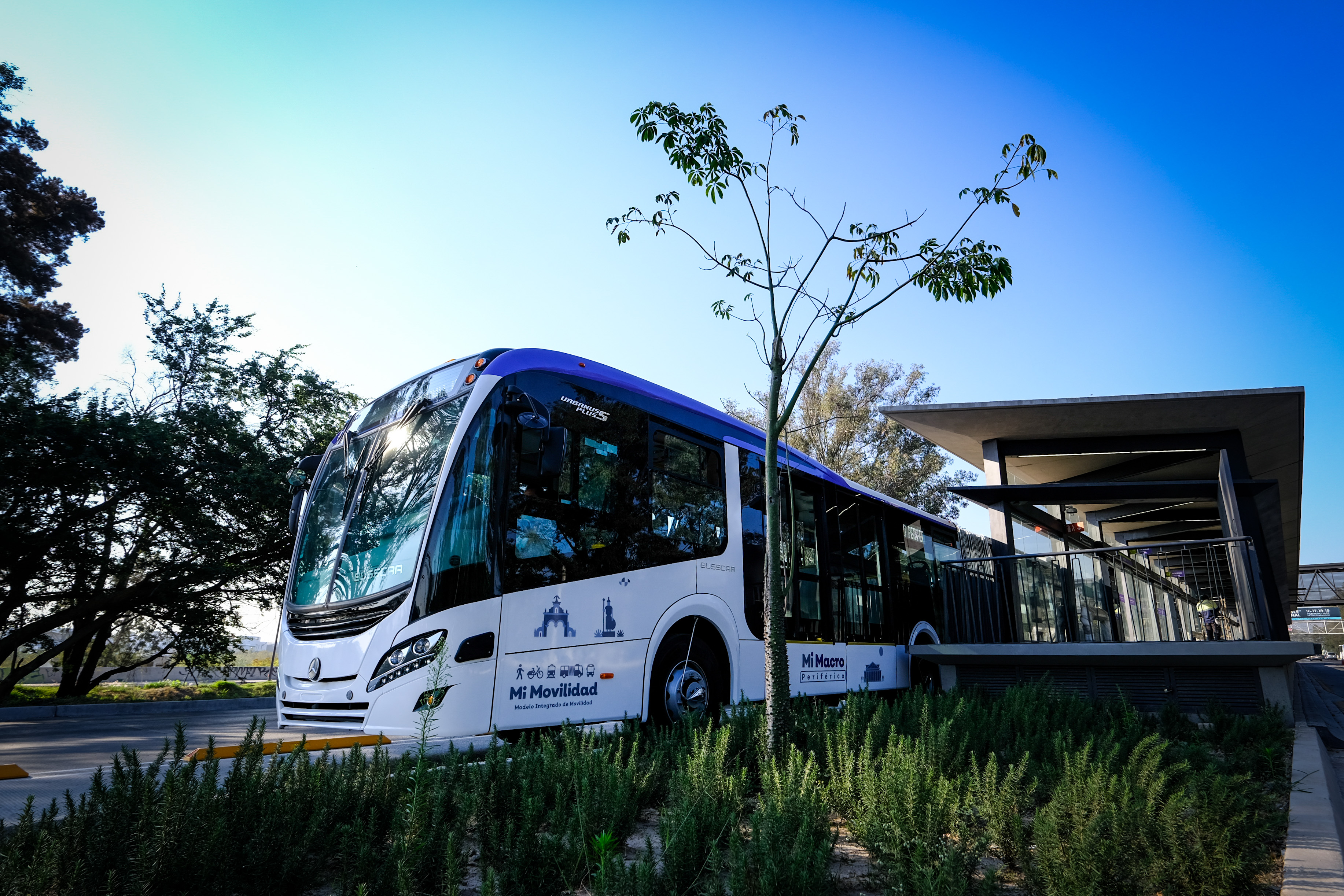 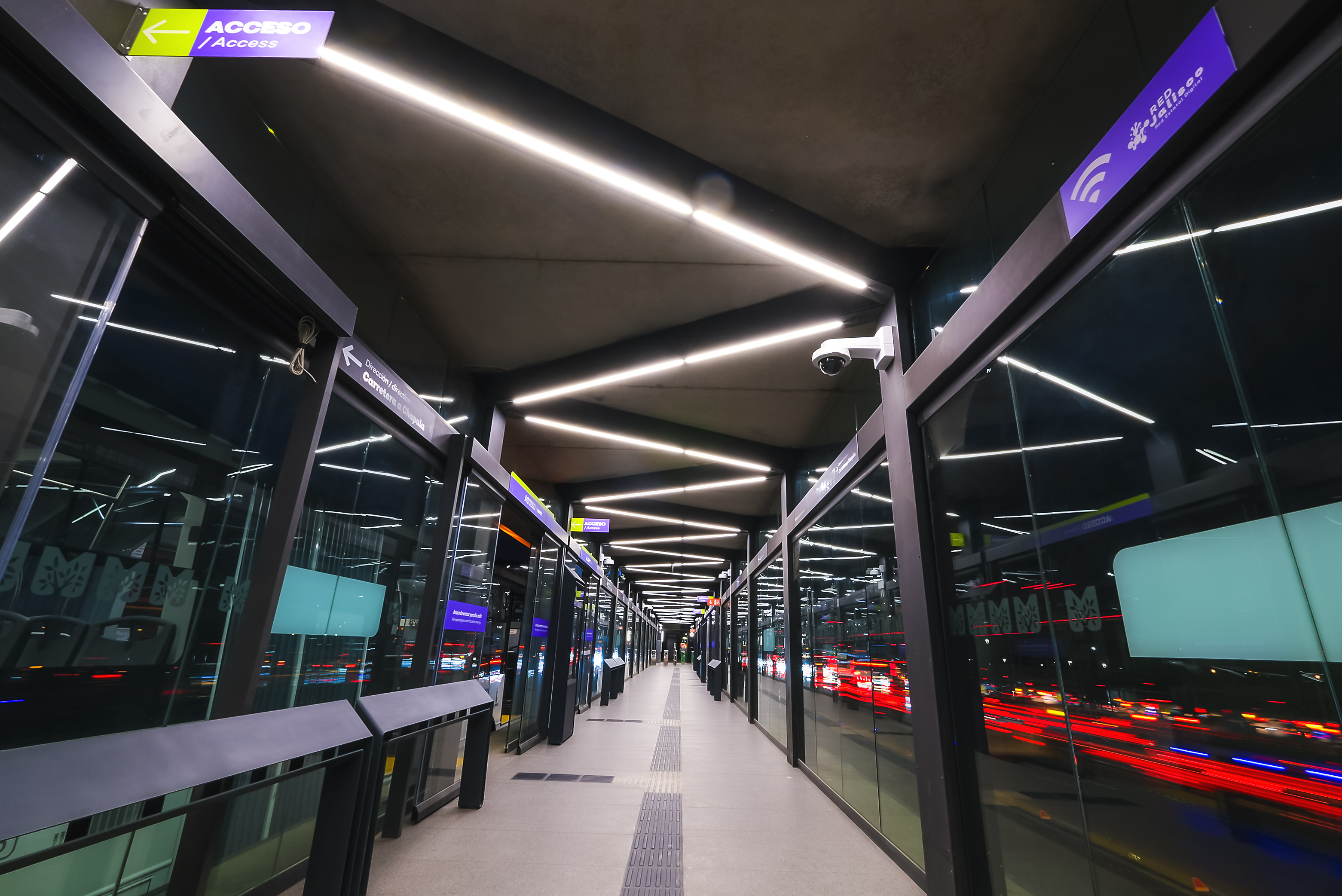 Avances en movilidad del AMG
Puesta en operación de Mi Macro Periférico
Avances en movilidad del AMG
Puesta en operación de Mi Transporte Eléctrico
Mi Transporte Eléctrico
Inaugurada en 2021
37 paradas
38 unidades
56 mujeres operadoras
50 hombres operadores
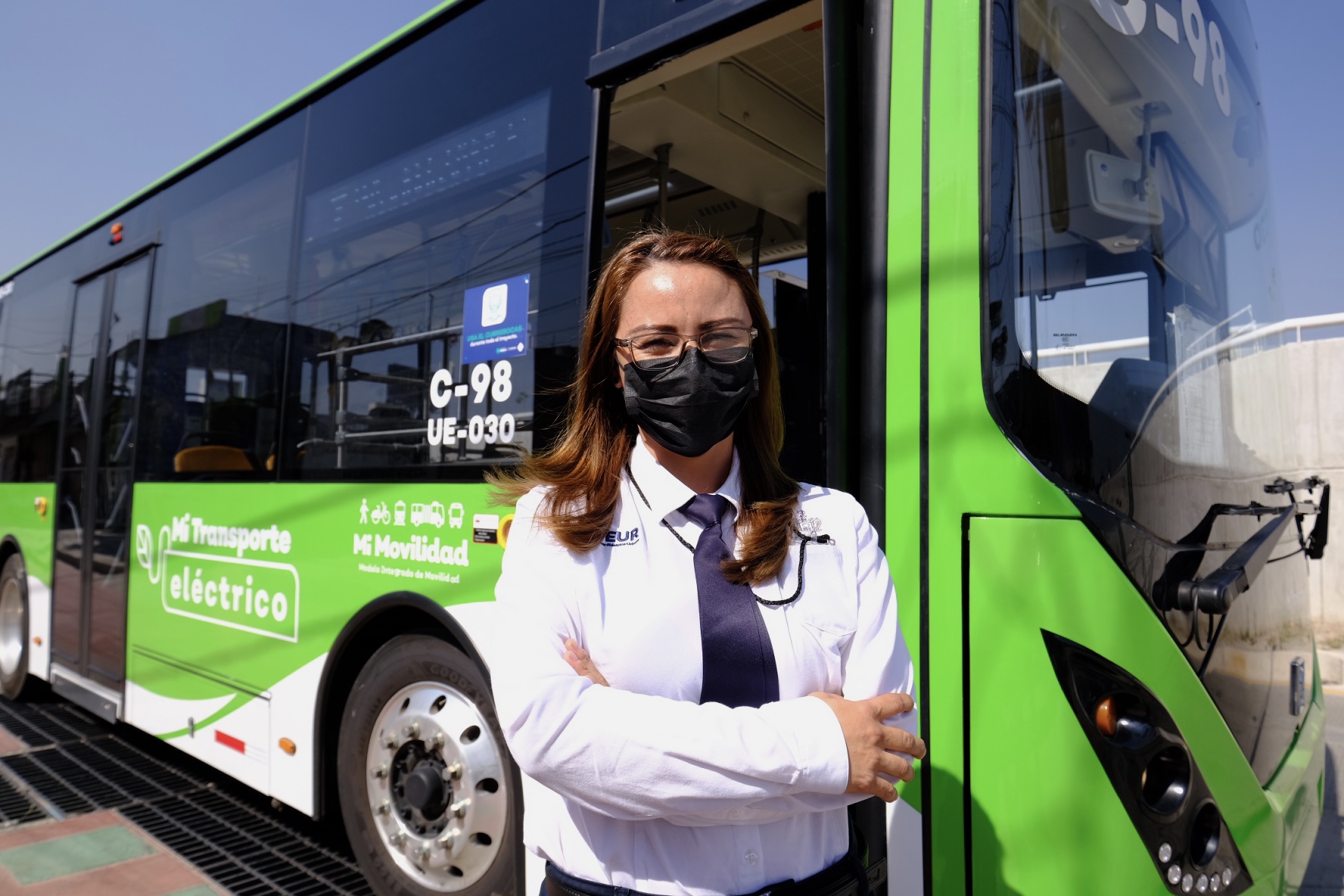 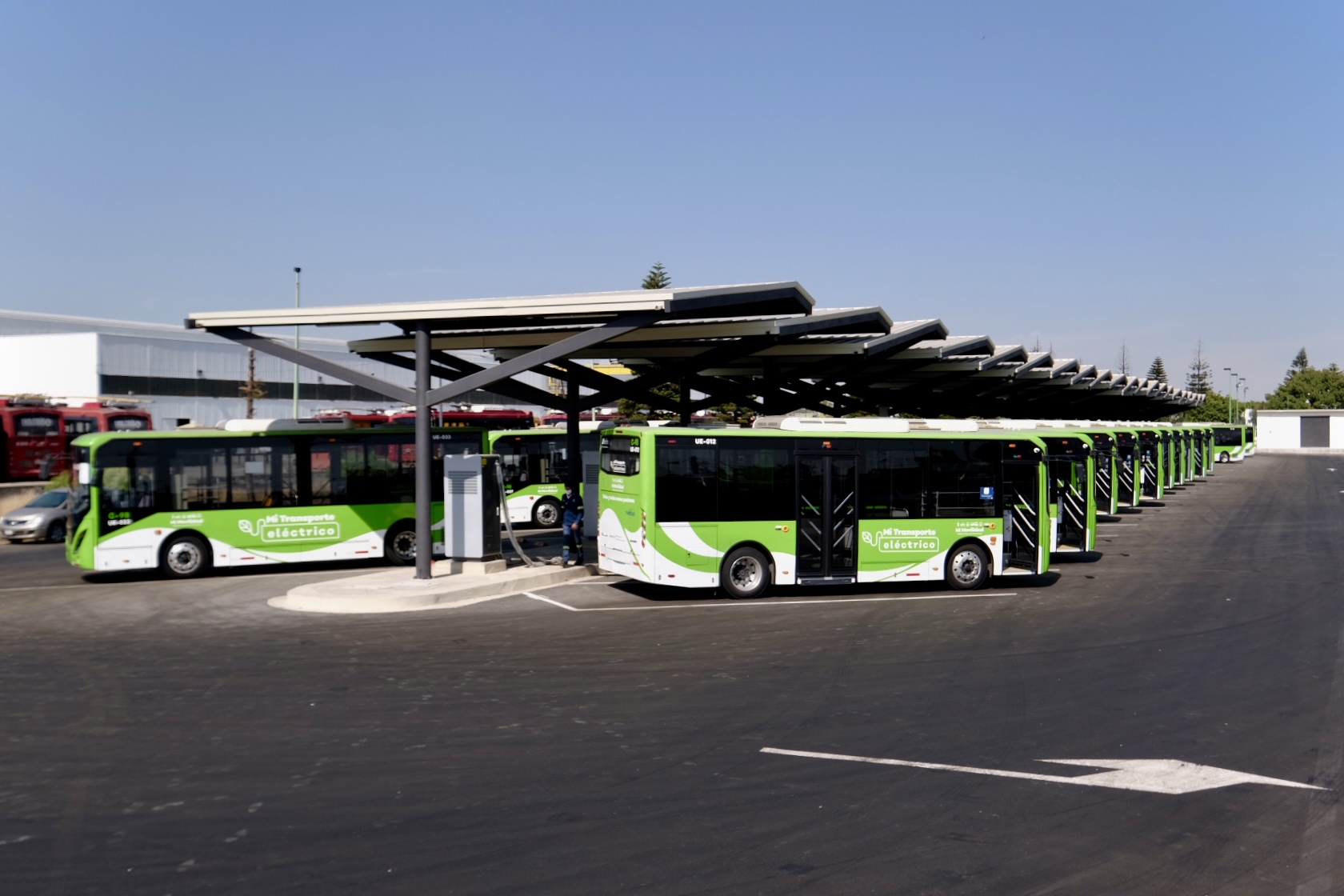 Avances en movilidad del AMG
Nuevos proyectos y su potencial
Modernización y ampliación de infraestructura
Línea 4 Mi Tren (arranque de obra)
Señalización y Control de Trenes de Línea 1 Mi Tren (en licitación)

Estudios de factibilidad, de demanda y de mercado

Confinamiento Línea 1 Mi Tren (8 viaductos vehiculares y 3 cierres)
Ampliación de la Línea 3
Ampliación Línea 2 Mi Tren (al oriente y poniente)
Nuevos proyectos y su potencial
Línea 4 Mi Tren (inicio construcción)
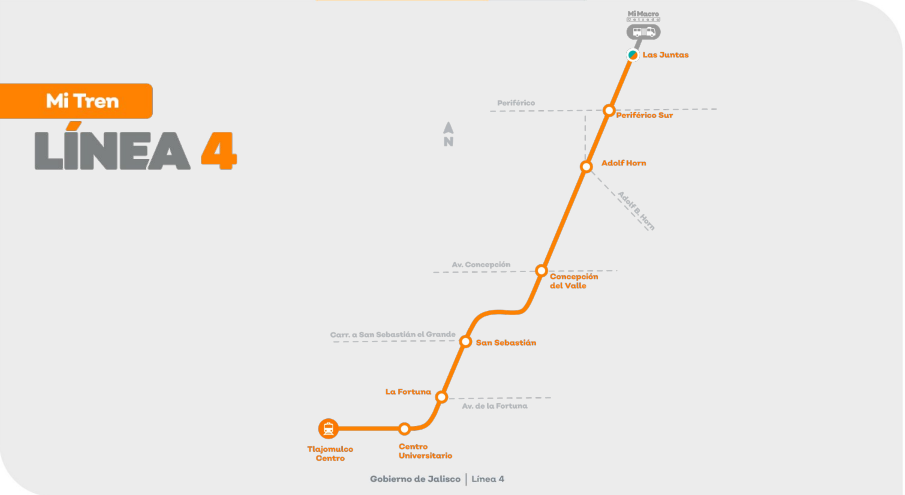 Línea 4 Mi Tren
2022-2024
Inversión mixta, esquema APP
21 km 
8 estaciones
Moverá en un inicio 106 mil usuarios diarios
1ª ruta de transporte de pasajeros en México que se incorporará al derecho de vía del tren de carga (Ferromex)
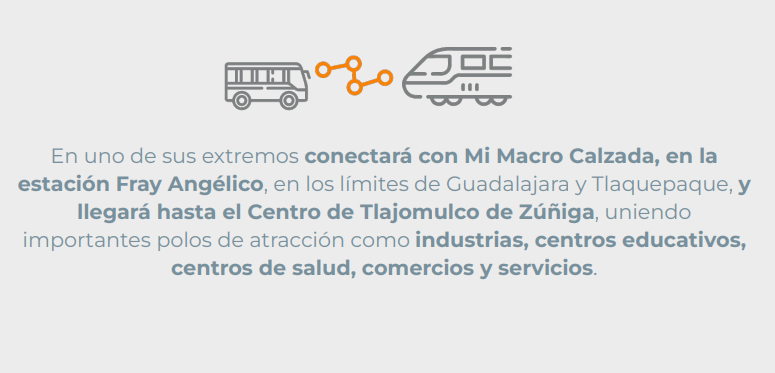 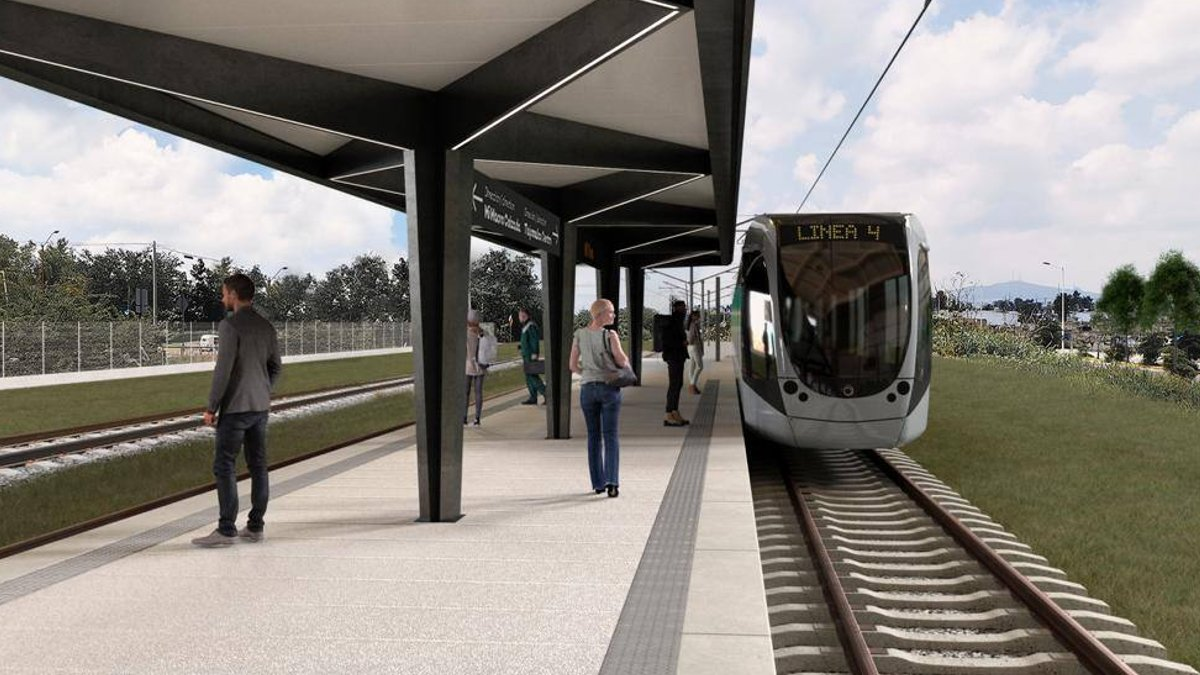 Nuevos proyectos y su potencial
Línea 4 Mi Tren (inicio construcción)
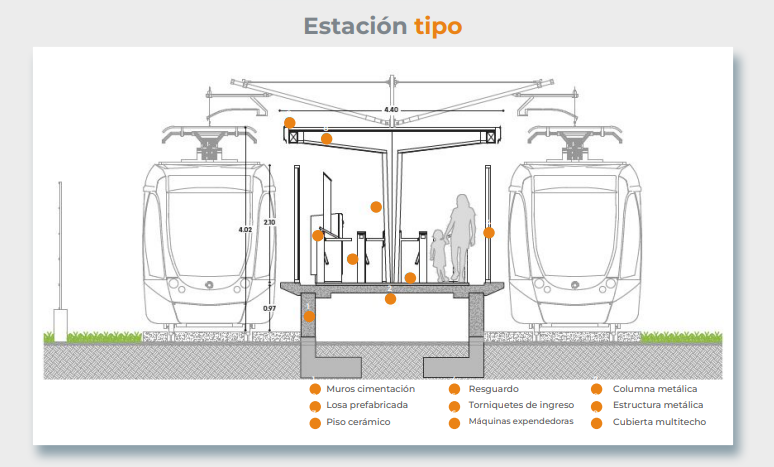 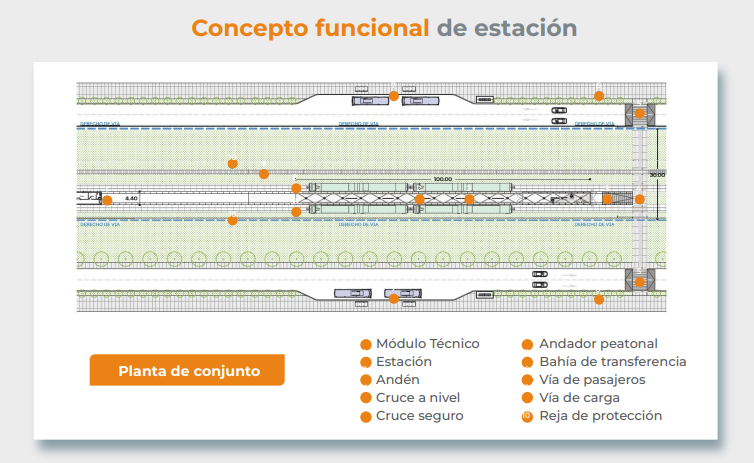 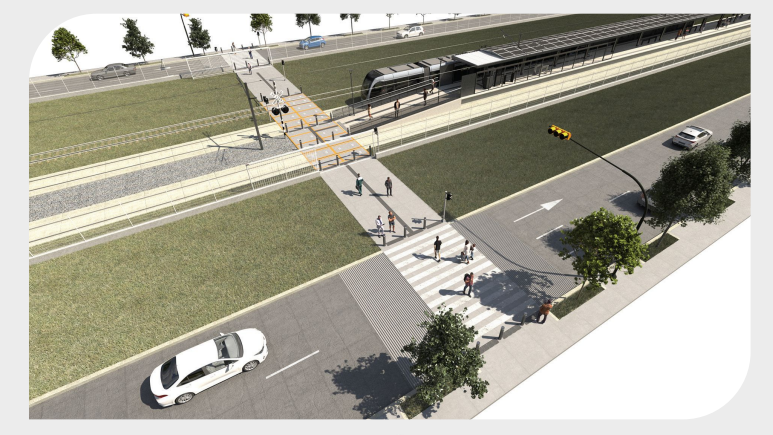 Nuevos proyectos y su potencial
Línea 4 Mi Tren (inicio construcción)
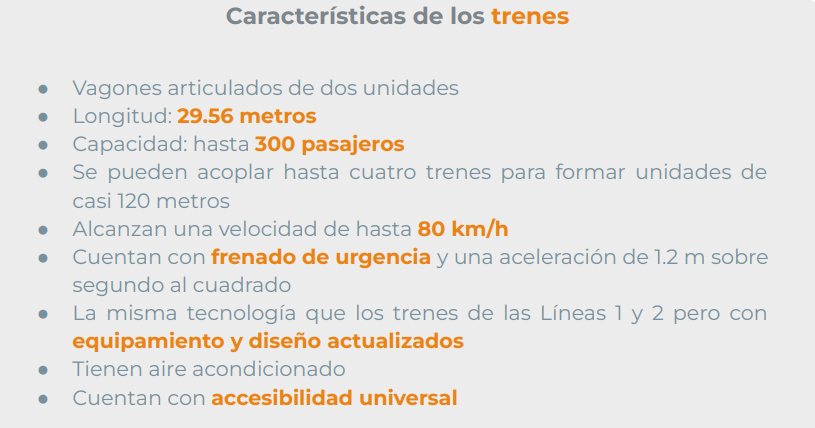 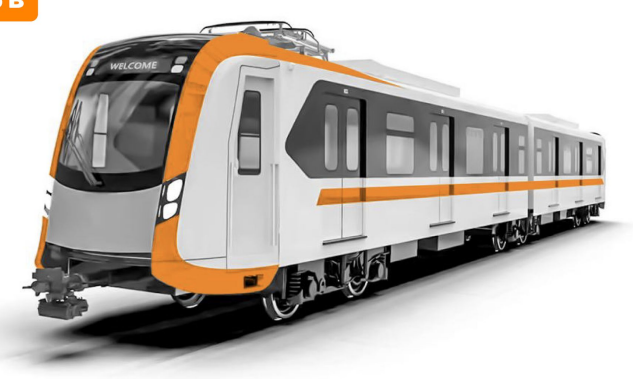 Nuevos proyectos y su potencial
Señalización y Control de Trenes de Línea 1 Mi Tren (en licitación)
Es el último componente pendiente de “upgrade” dentro del Proyecto de Ampliación y Modernización de la Línea 1.
Nuevo sistema de señalización con enclavamientos electrónicos, incluyendo la automatización de 25 cambios de vía.
Sistema de protección automática de trenes (ATP), compatible con los equipamientos de los 60 vehículos existentes.
SCTS L1
2022-2024
Inversión estatal ~ 690 mdp
ATP
Enclavamientos electrónicos
Automatización 25 cambios de vía
Telemando energía
CCO
Intervalo de diseño (máx. teórico) = 180 seg.
Intervalo operativo 240 seg.
Nivel de integración de seguridad SIL 4, en apego a la normativa europea IEC EN 61508.
Telemando de energía de tracción (SCADA) de ambas líneas 1 y 2
Integración con el mando centralizado y los puestos de mando local.
Nuevo Centro de Control de Operaciones (CCO) en estación Juárez.
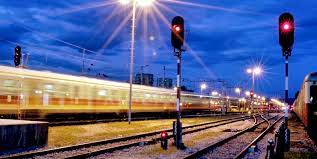 Nuevos proyectos y su potencial
Estudios de factibilidad, de demanda y de mercado

Confinamiento Línea 1 Mi Tren (8 viaductos vehiculares y 3 cierres viales)
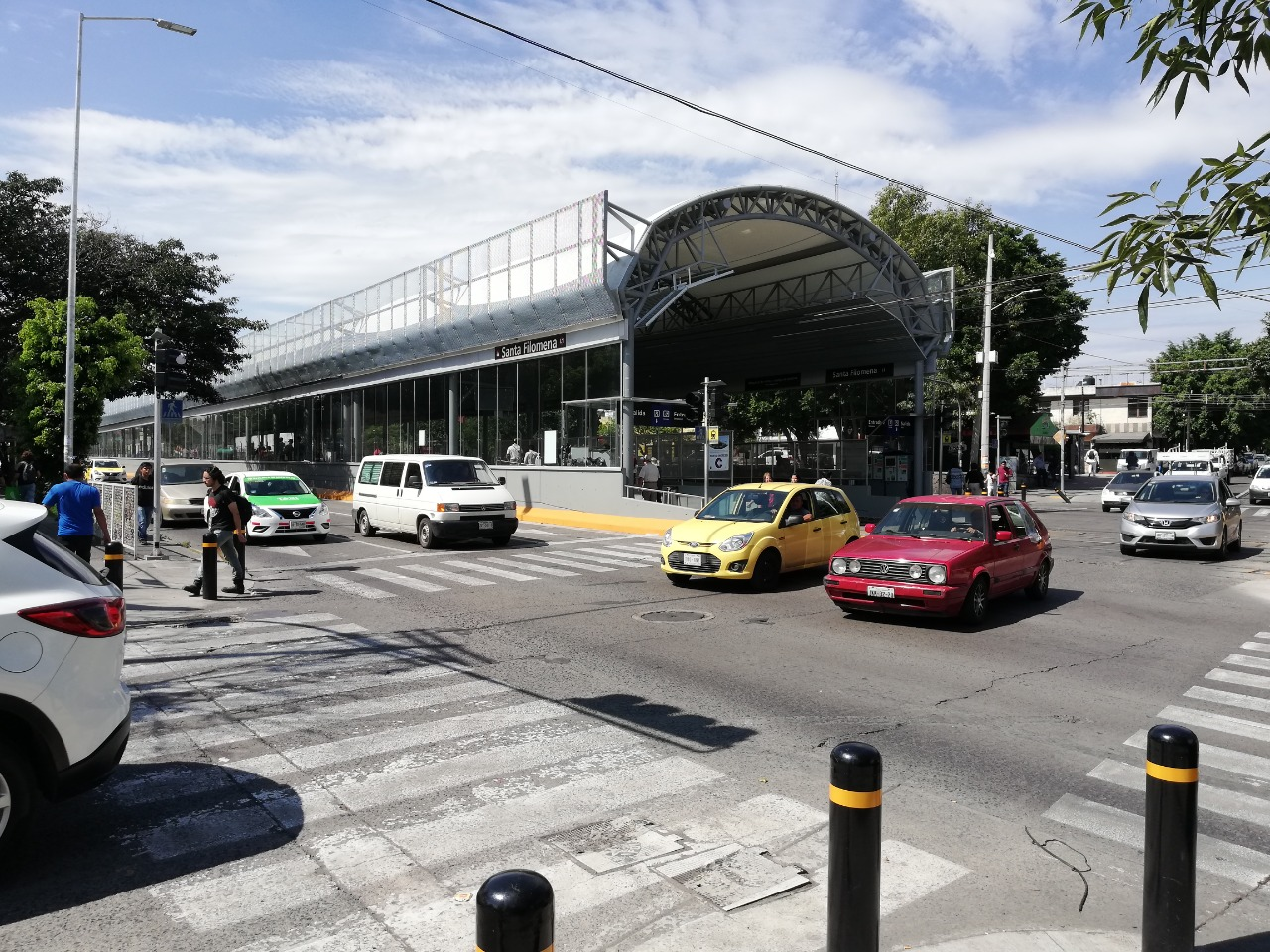 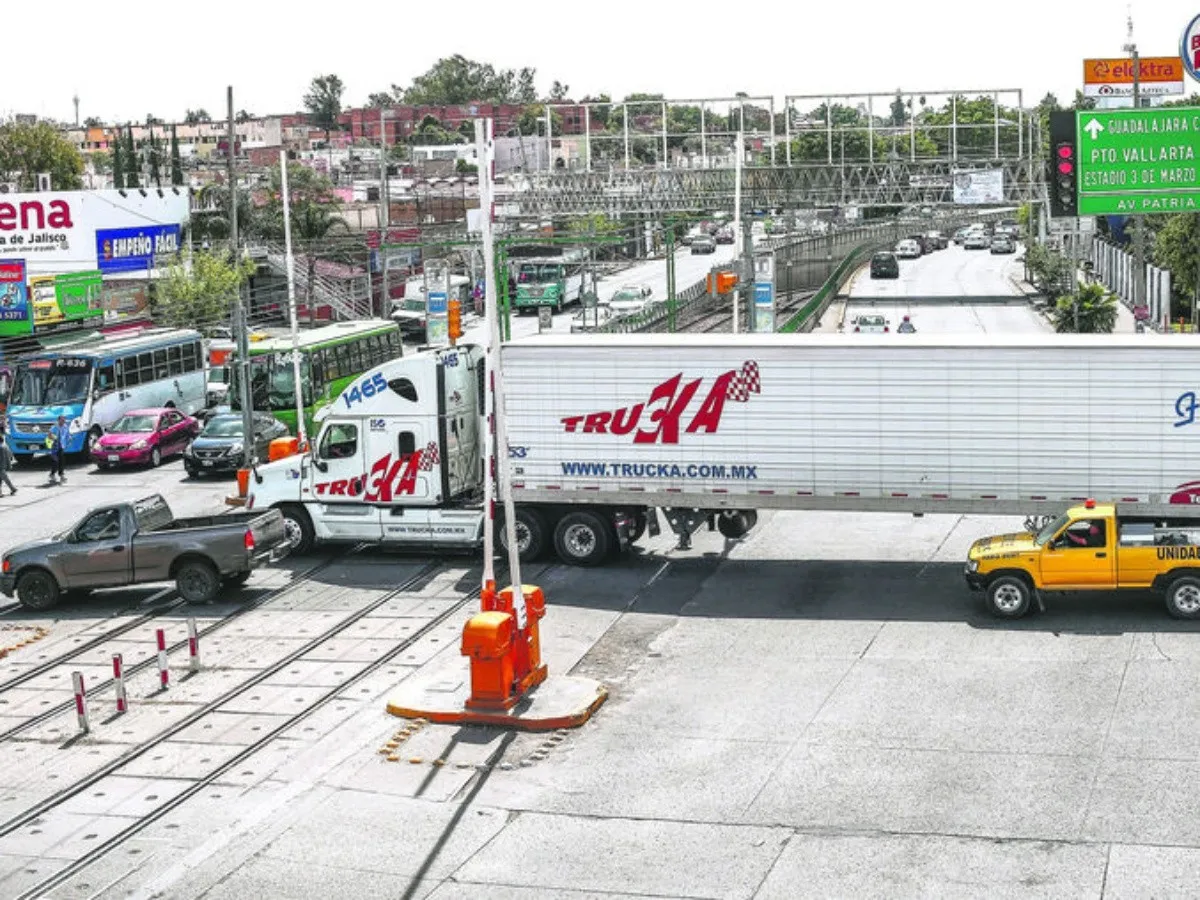 Nuevos proyectos y su potencial
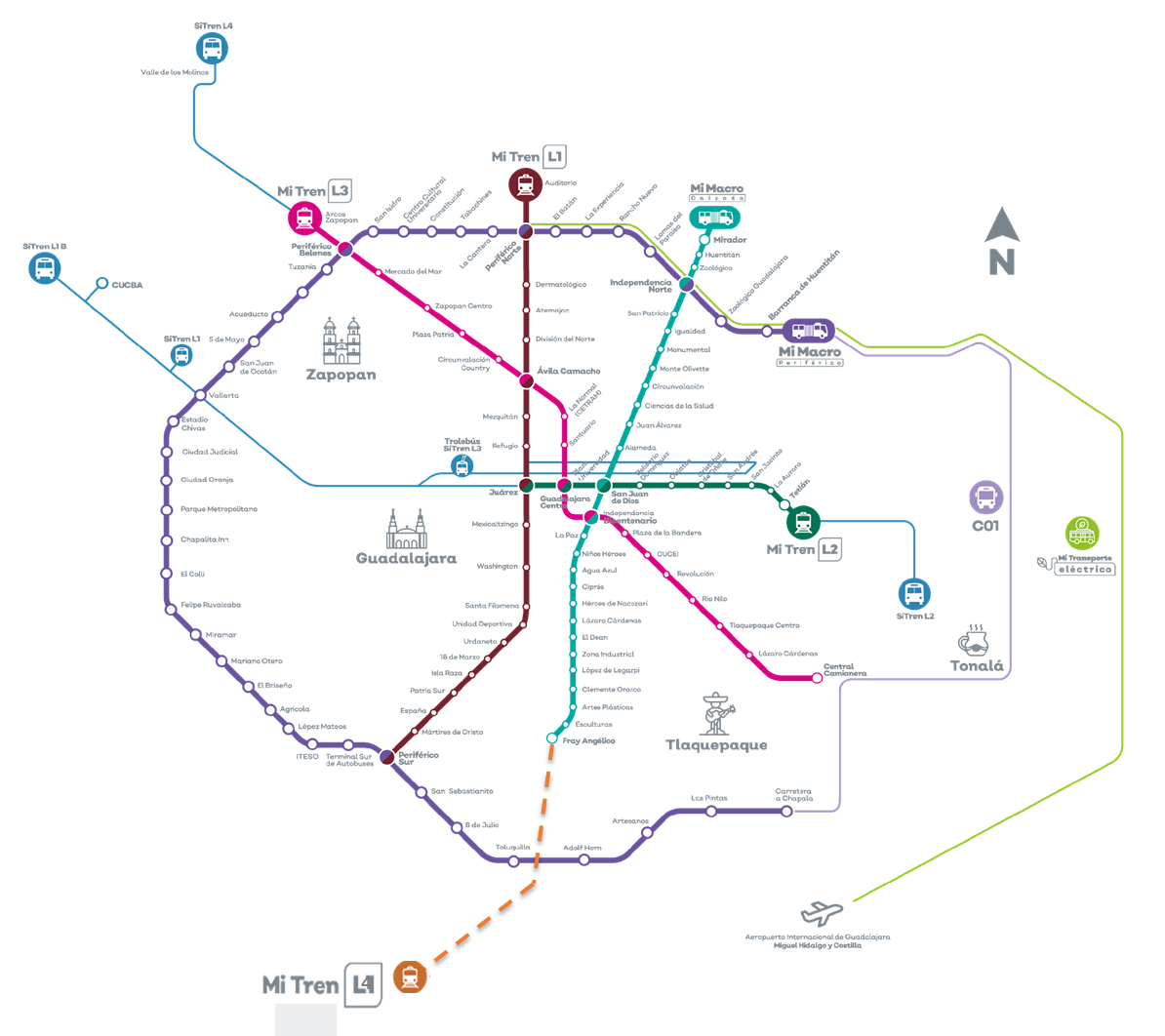 Estudios de factibilidad, de demanda y de mercado

Ampliación Línea 3 Mi Tren (a la zona de Tesistan)
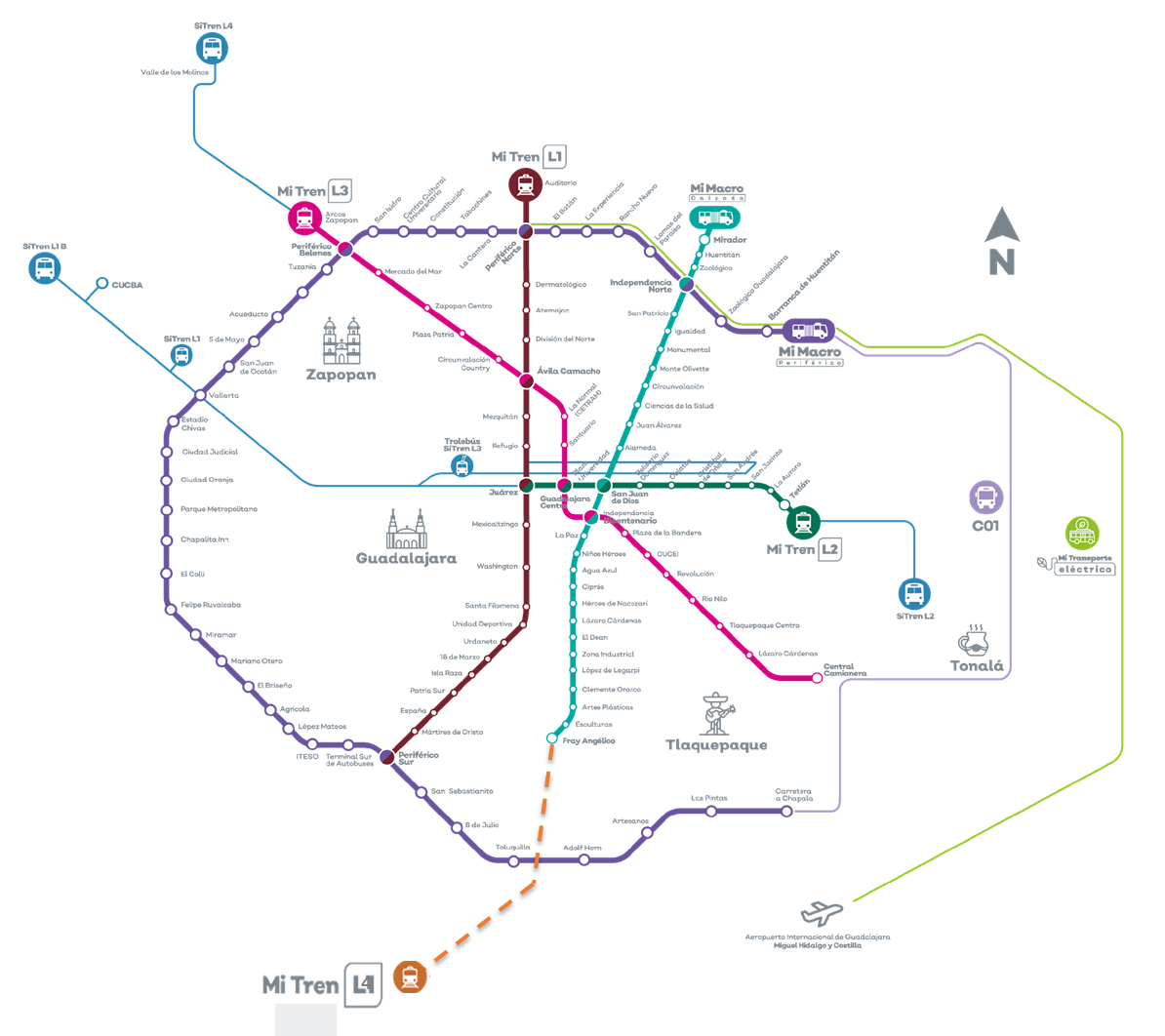 Línea 3 Mi Tren
7.5 km
5 estaciones
Tesistan
Ocotlán
Aviación
Valle Imperial
La cima
Nuevos proyectos y su potencial
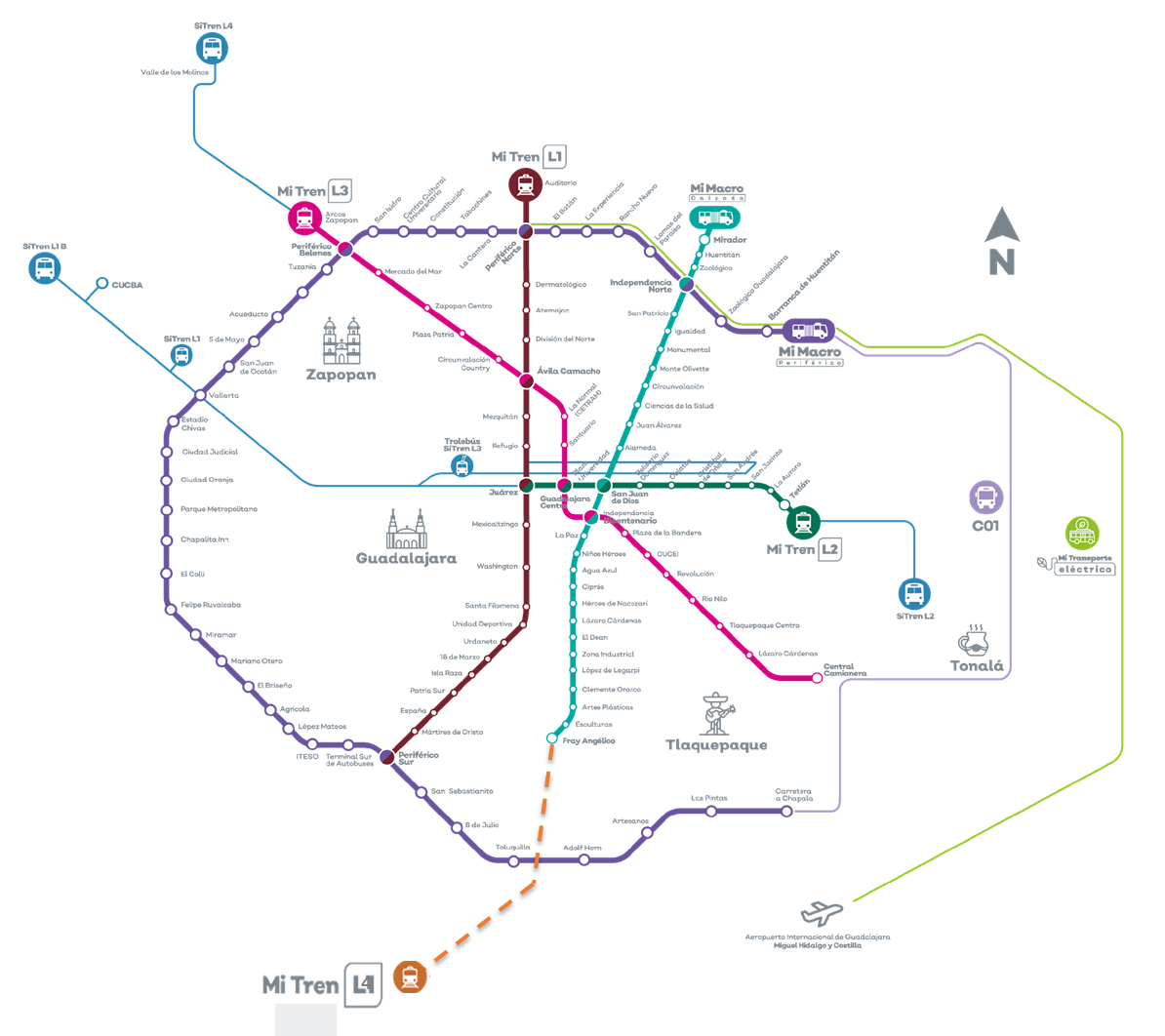 Estudios de factibilidad, de demanda y de mercado

Ampliación Línea 2 Mi Tren (al oriente y poniente)
Línea 2 Mi Tren
Inaugurada en 1994
8.5 km
10 estaciones
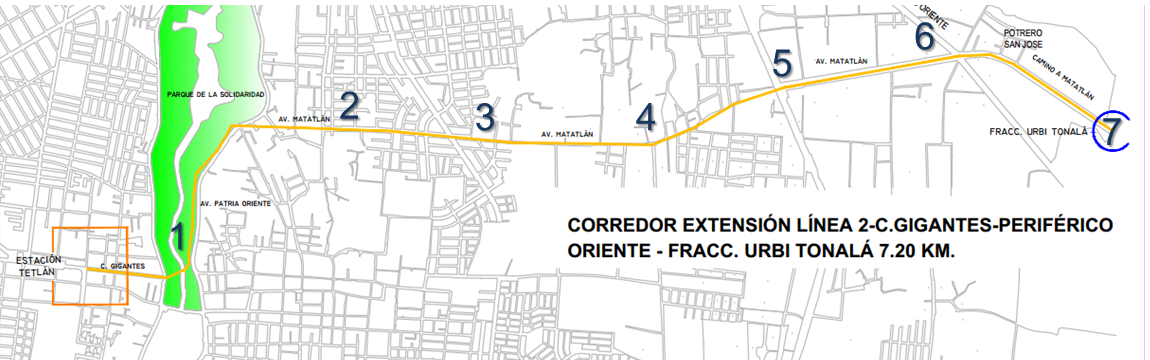 Línea 2 
oriente
Línea 2 
poniente
Línea 2 al oriente
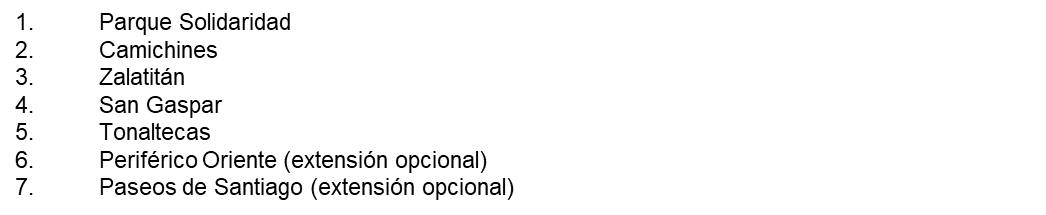 Nuevos proyectos y su potencial
Mantenimiento
Reperfilado de vías Línea 1 y Línea 2 Mi Tren (en ejecución).

Renovación y modernización
Obsolescencia de una parte del material rodante de L1/L2; resulta necesario contemplar la adquisición de nuevos trenes.
   Actualmente se circula con los siguientes modelos Bombardier:
TLG 88* = 16 Trenes
TLG 90 = 32 Trenes (requieren renovación)
TLG 15 = 12 Trenes
              * A los modelo 88 se les modificó su sistema de tracción. 
Modernización del sistema de control de trenes y señalización de la Línea 2 Mi Tren.
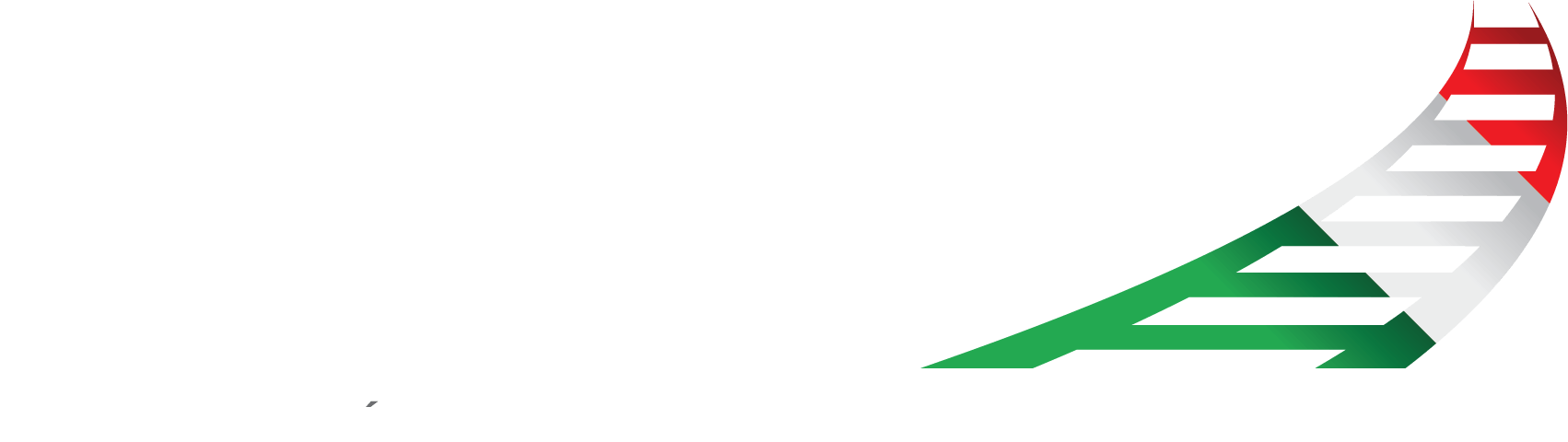 Ing. Juan Carlos Holguín Aguirre
Director General del SITEUR
Instagram: juanchoholguinaguirre
Twitter: @jchaguirre
Facebook: Juan Carlos Holguín Aguirre
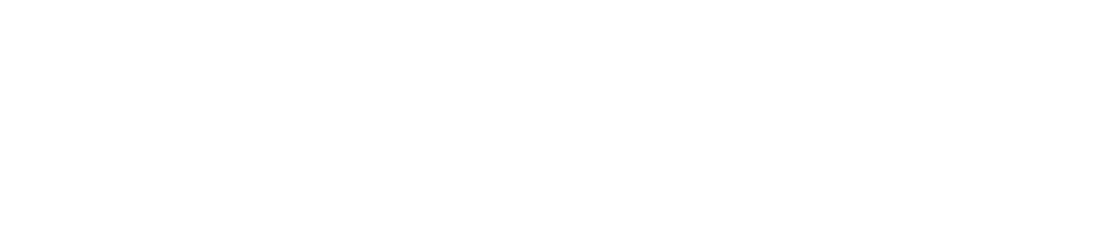 25 / 26 de octubre de 2022